Nếu tải ppt này về mà thầy cô chưa cài fonts chữ thì thầy cô cần phải cài font đã nhé. Bắt buộc cài fonts rồi mới mở ppt ra ạ. 
Link tải fonts: https://drive.google.com/drive/folders/1BlxZt9nNlQRlSdG4tanXJ_e0T9WDO0fY?usp=sharing
Cài xong font, thầy cô tắt ppt rồi mở lại nhé!
* Đọc xong thầy cô nhớ xoá slide này đi nhé!
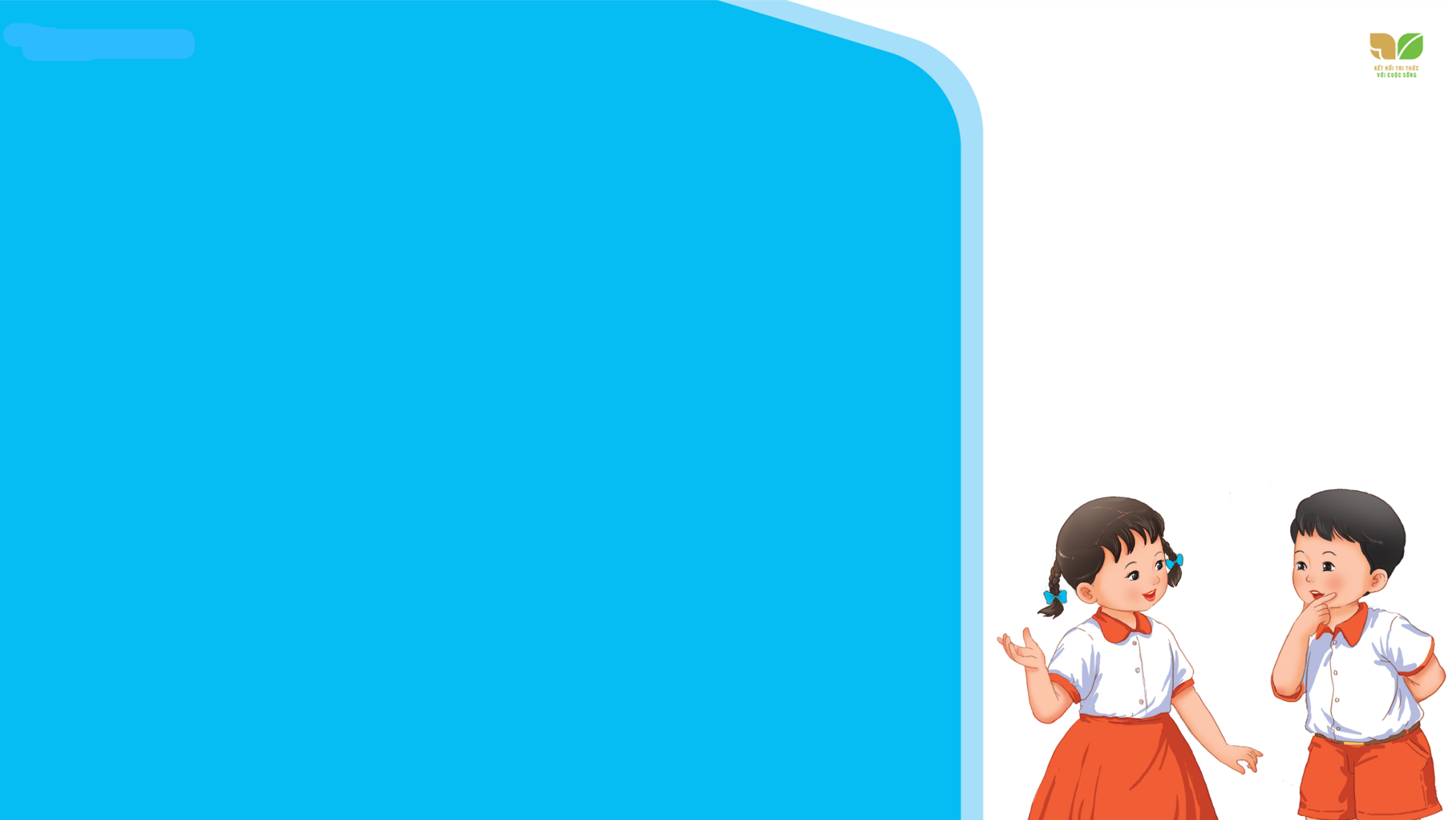 TIẾNG VIỆT 2
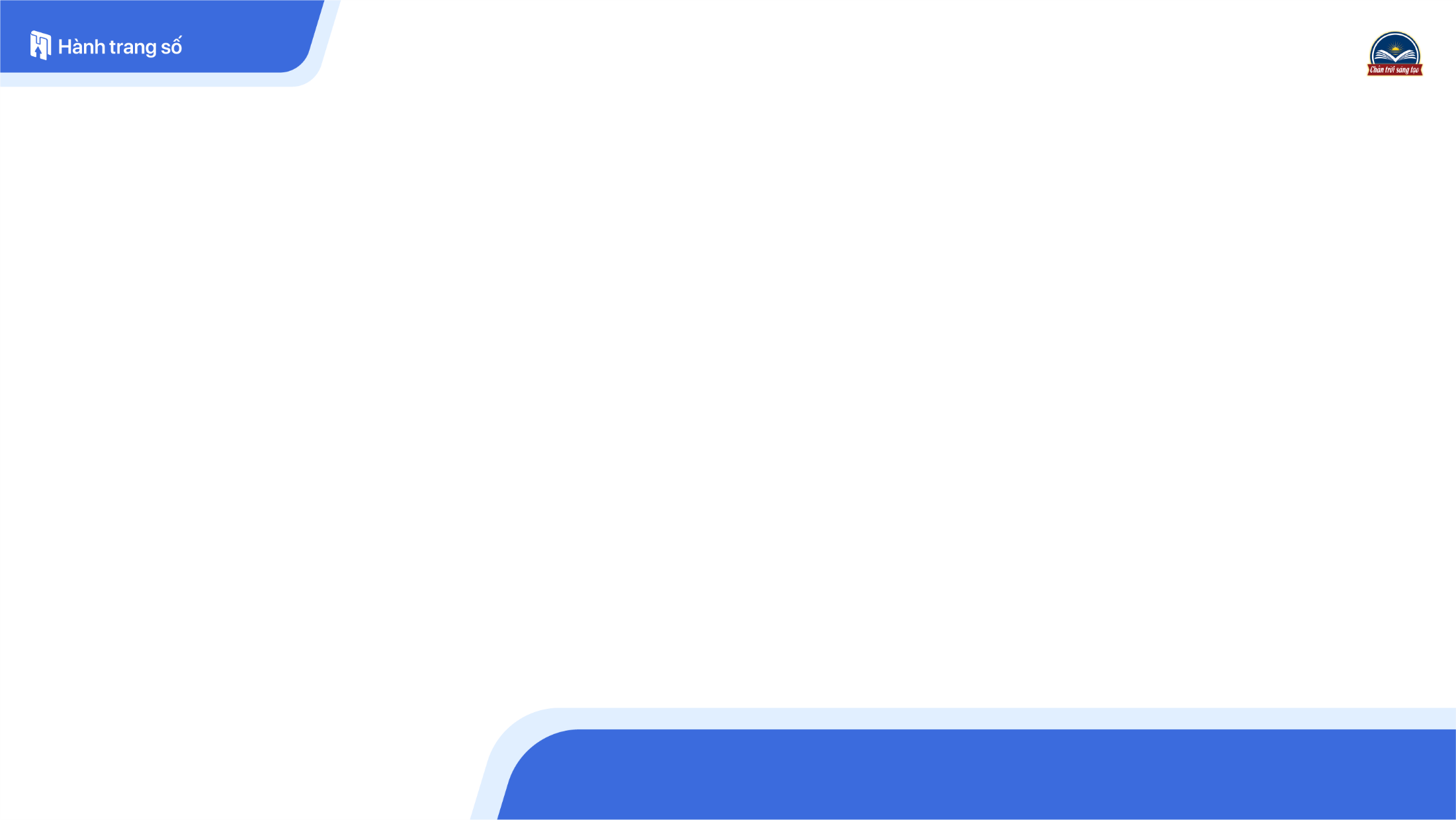 Tuần 9
ÔN TẬP GIỮA HỌC KÌ 1
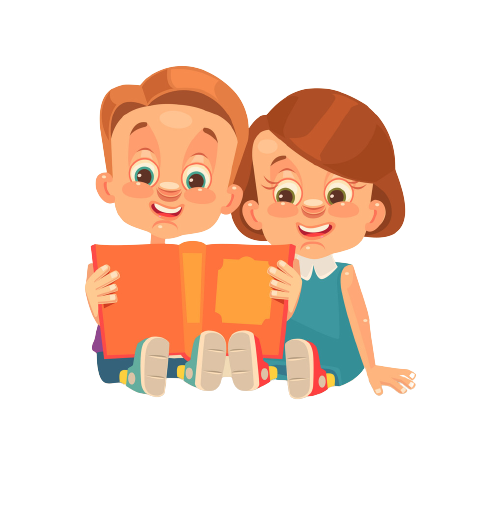 Tiết 5, 6
Thứ …. ngày … tháng ….. năm 2021
Tiếng Việt:
Ôn tập giữa học kì 1
Tiết 5, 6
[Speaker Notes: Một số thầy cô yêu cầu làm slide thứ ngày nên em xơ-cua ở đây. Thầy cô nào k dùng thì xoá slide này đi nhé]
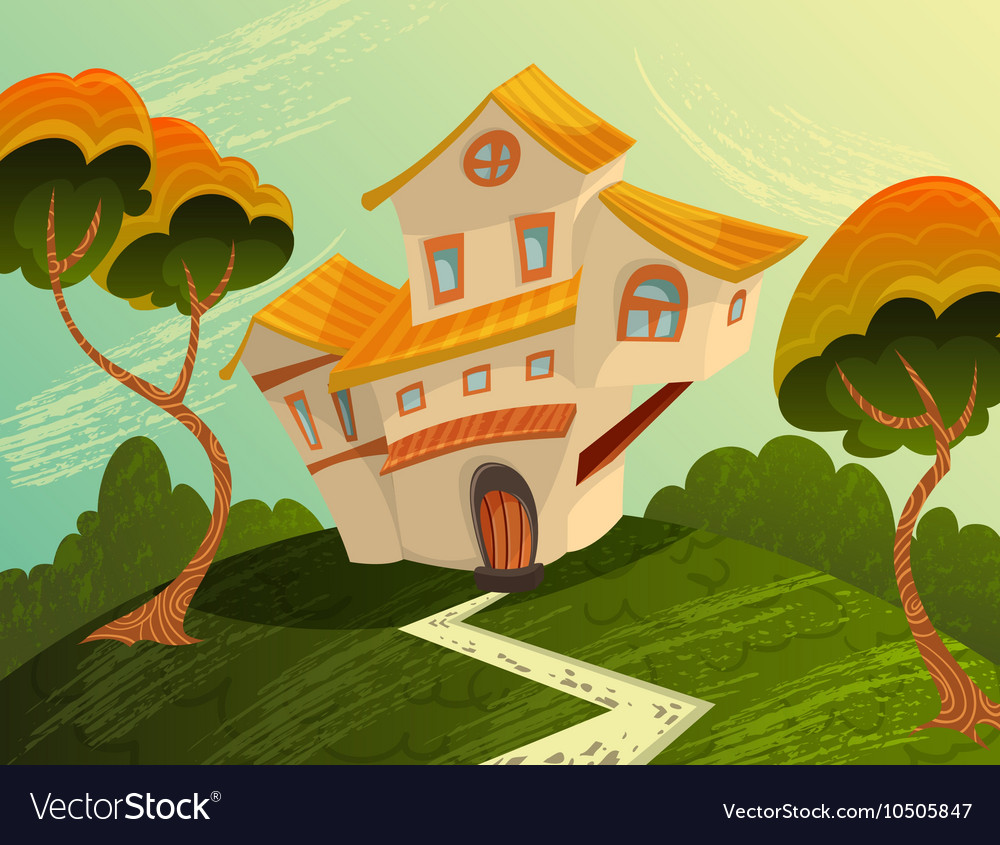 Các con ở nhà ngoan nhé! Bố sẽ đi tìm thức ăn về cho cả nhà.
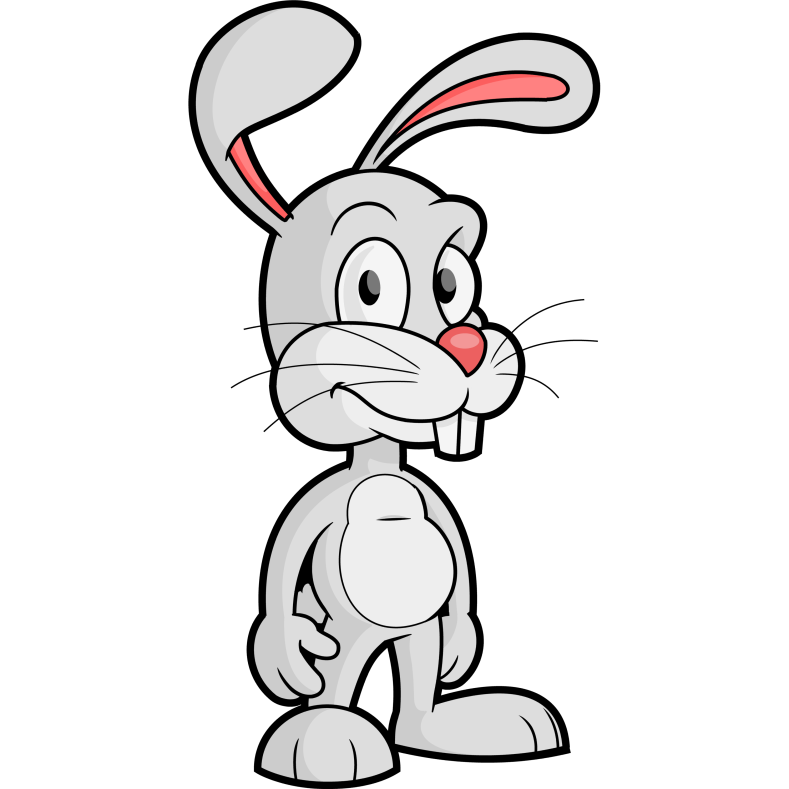 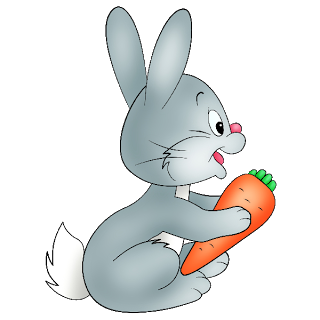 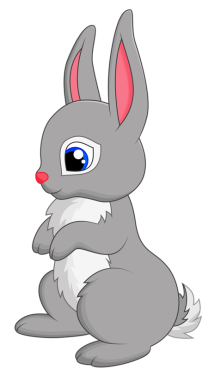 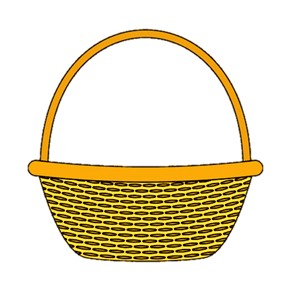 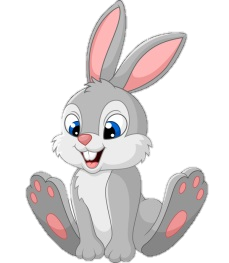 [Speaker Notes: Hôm nay nhà thỏ chì còn 1 củ cà rốt. Thỏ bố sẽ đi tìm cà rốt về cho cả nhà. Các bạn hãy giúp thỏ bố vượt qua các thử thách để tìm được thật nhiều cà rốt về cho cả nhà nhé!]
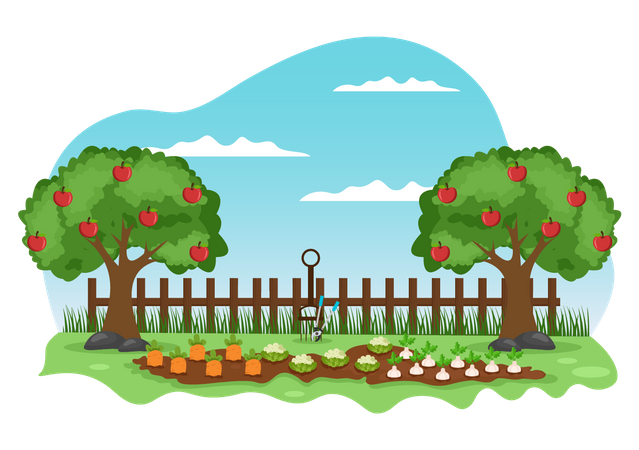 CHẶNG 1:
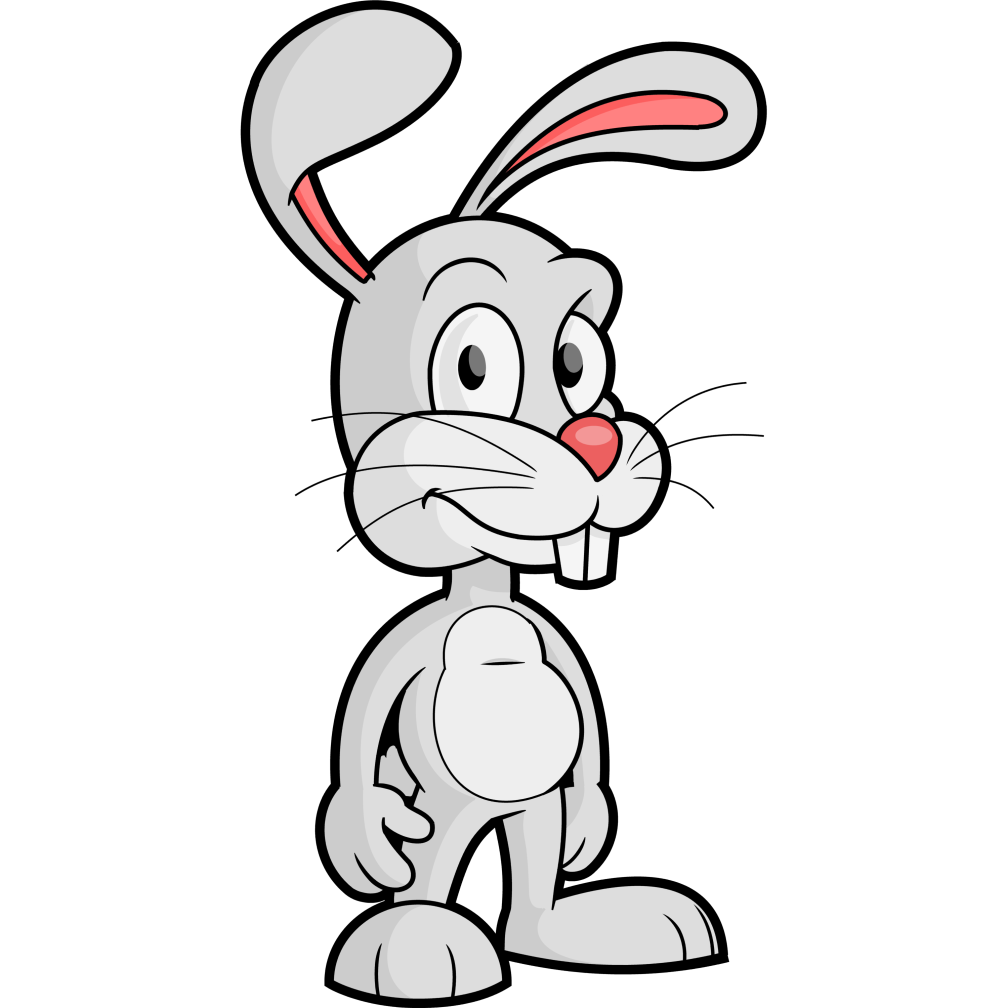 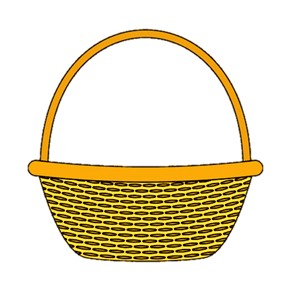 Đóng vai, nói và đáp lời trong các tình huống sau:
8
Nhờ bạn nhặt giúp cái bút bị rơi.
Khen bạn viết chữ đẹp.
An ủi bạn khi bạn bị ốm nên phải nghỉ học.
Chúc mừng sinh nhật bạn.
[Speaker Notes: GV nên tổ chức cho HS đọc vai, kể cả dạy online hay ofline]
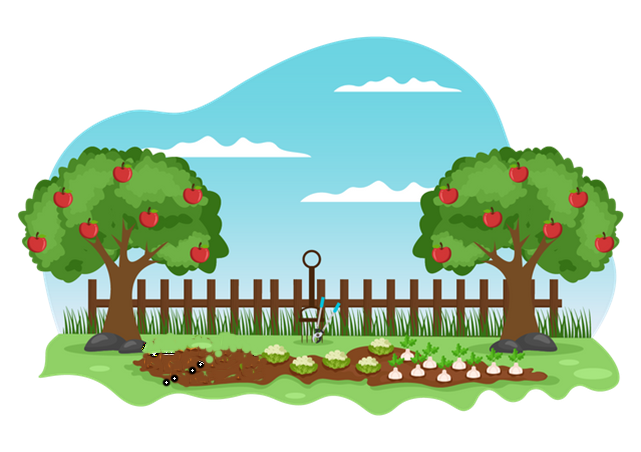 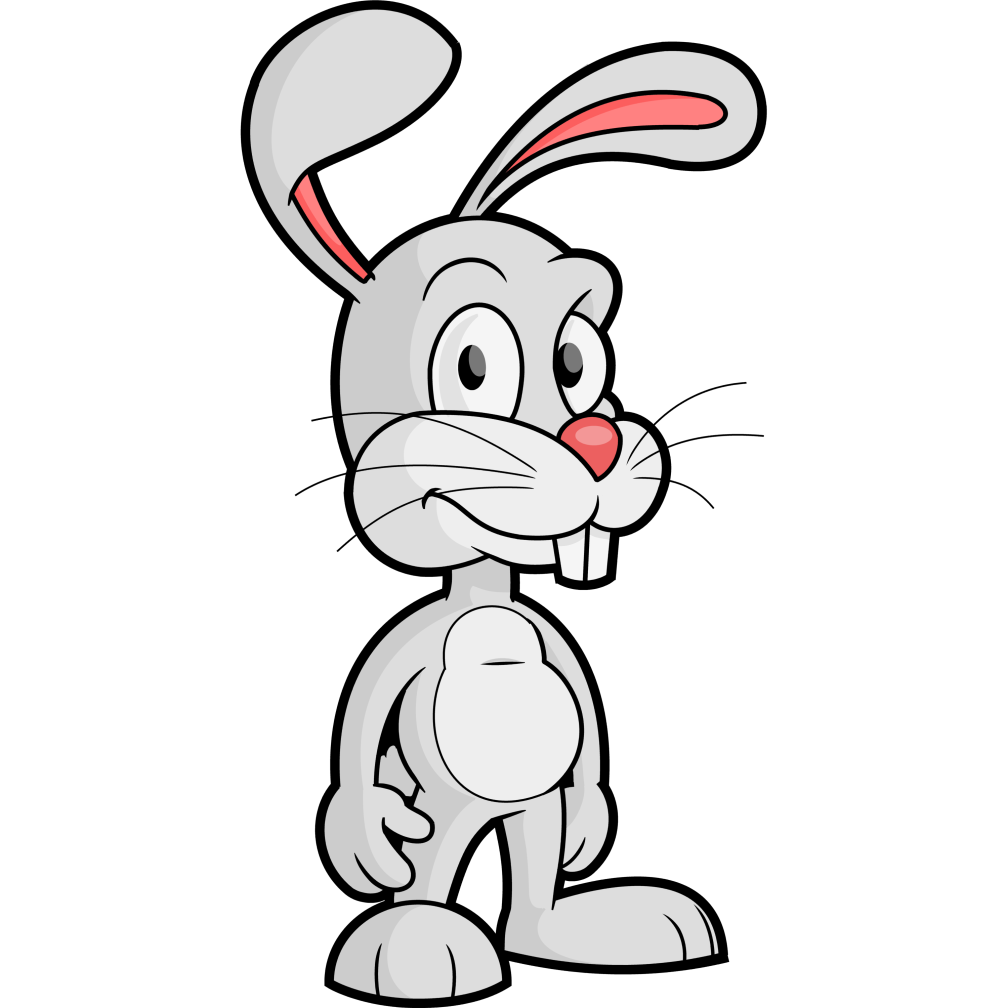 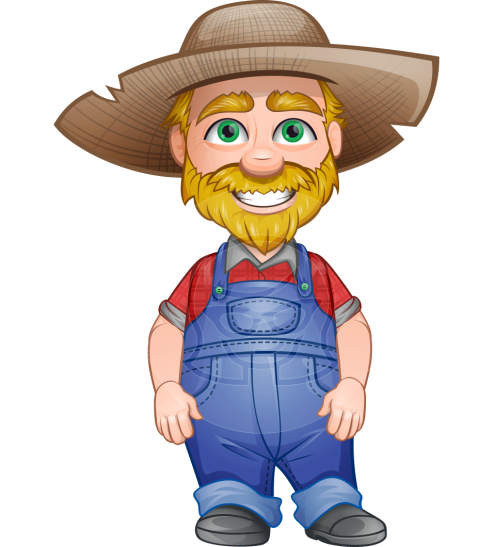 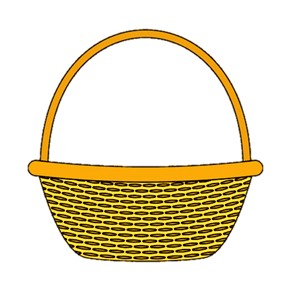 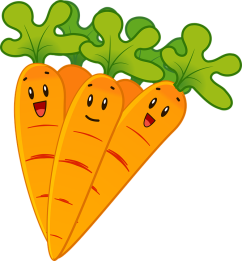 [Speaker Notes: Khen HS hoàn thành tốt thử thách ở chặng 1 nên bác chủ vườn tốt bụng đã cho thỏ bố 5 củ cà rốt]
CHẶNG 2:
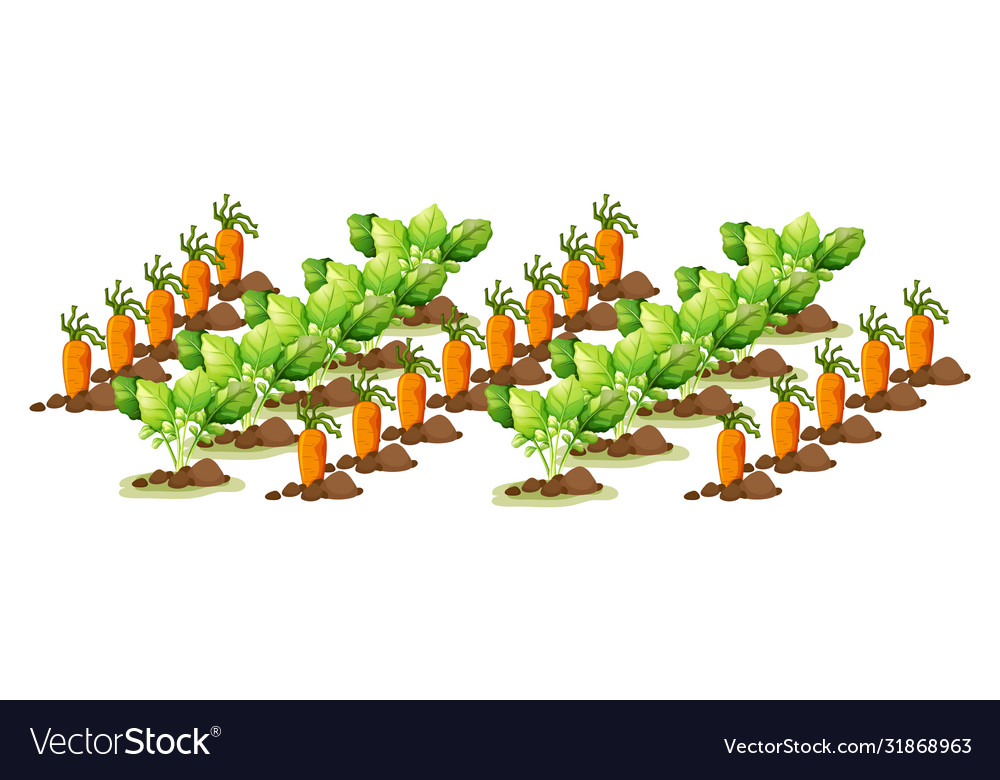 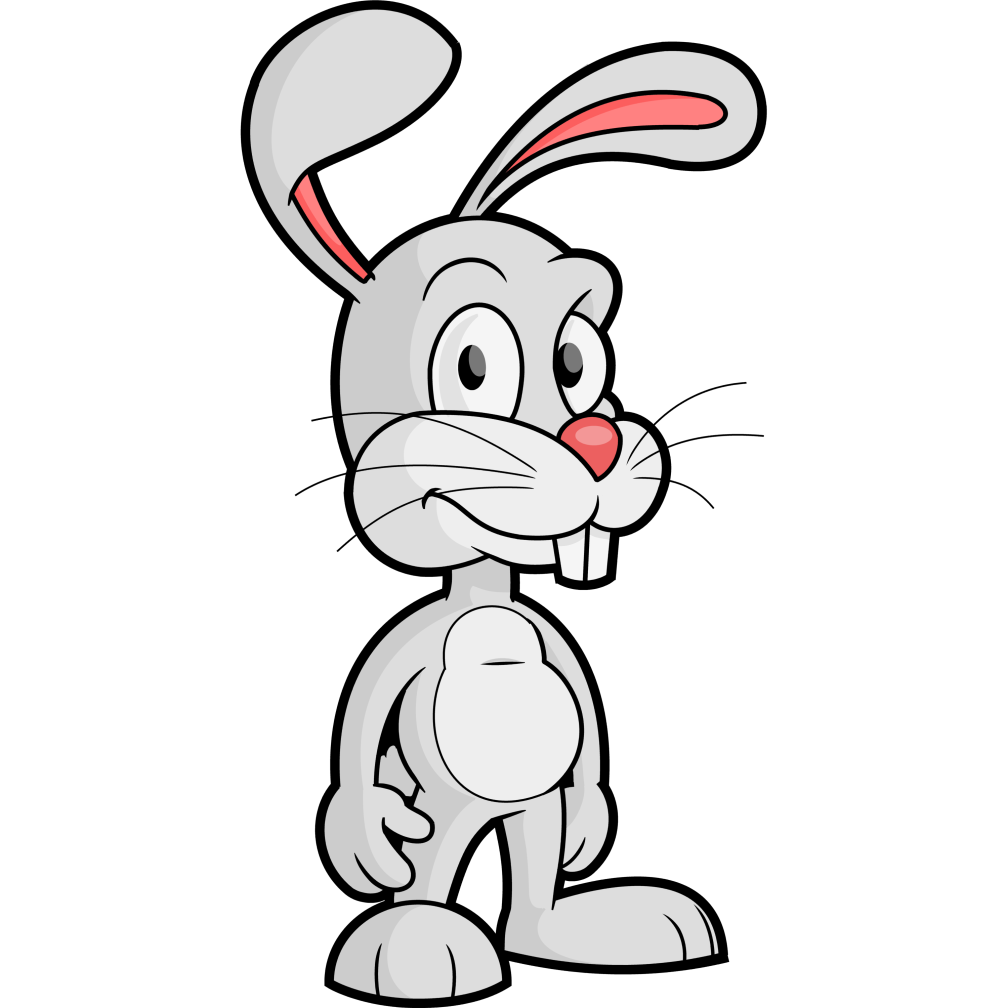 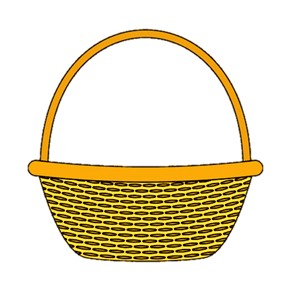 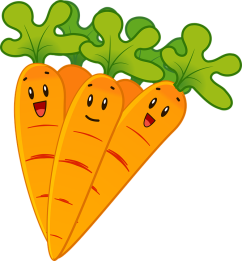 Mỗi câu ở cột A thuộc kiểu câu nào ở cột B?
A
B
9
Bác An là lông dân.
Câu nêu đặc điểm.
Bác đang gặt lúa.
Câu nêu hoạt động.
Bác rất chăm chỉ và cẩn thận.
Câu giới thiệu.
[Speaker Notes: GV nên tổ chức cho HS đọc vai, kể cả dạy online hay ofline]
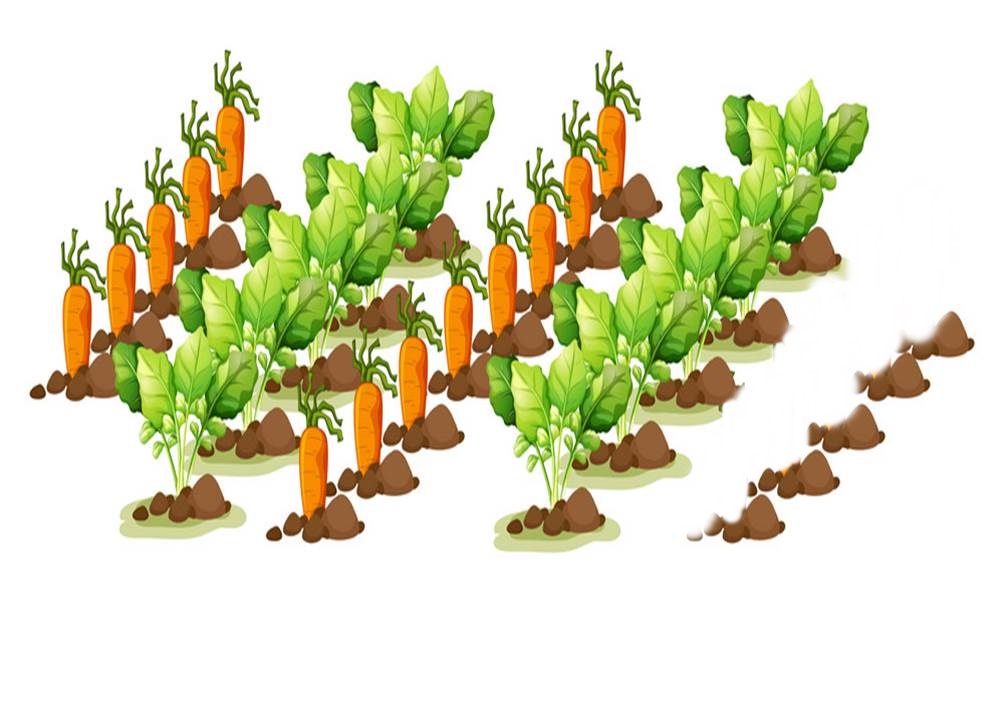 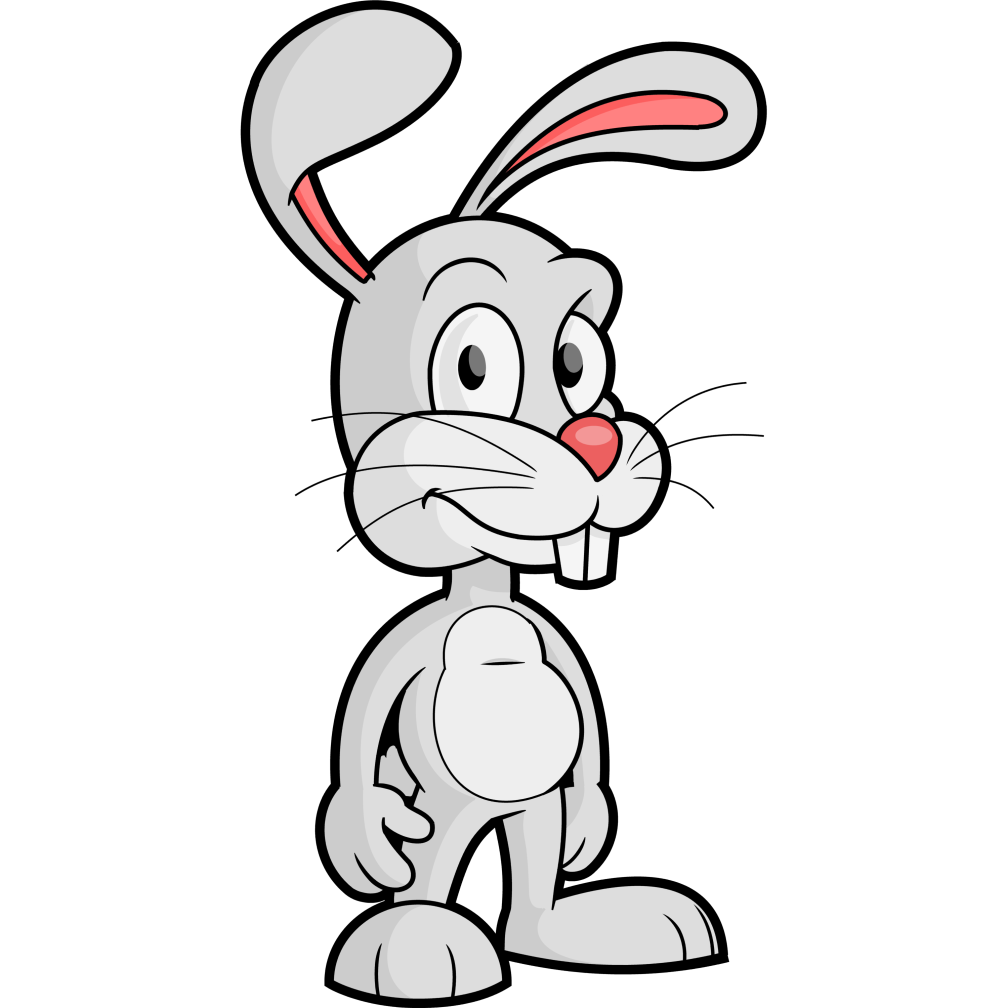 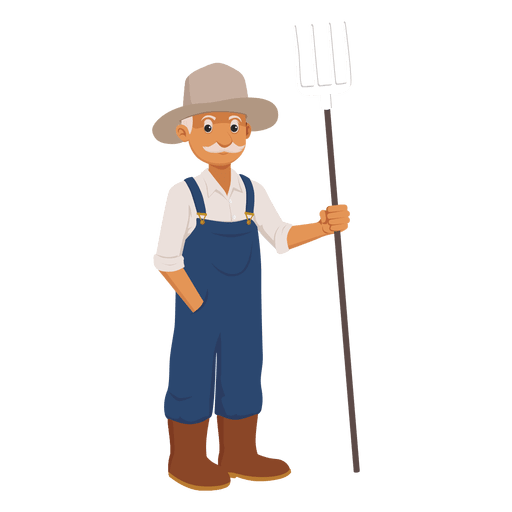 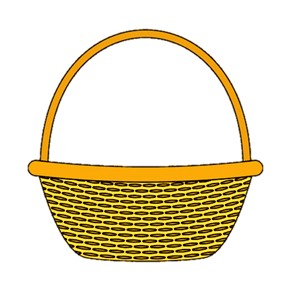 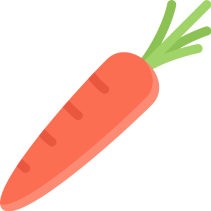 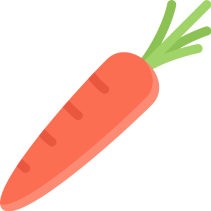 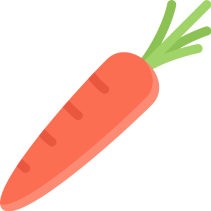 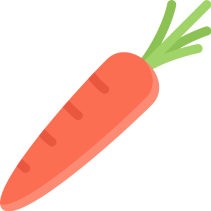 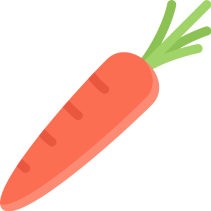 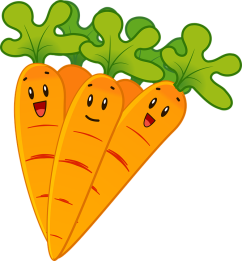 [Speaker Notes: Khen HS hoàn thành tốt thử thách ở chặng 2 nên bác chủ vườn đã cho thỏ bố 5 củ cà rốt]
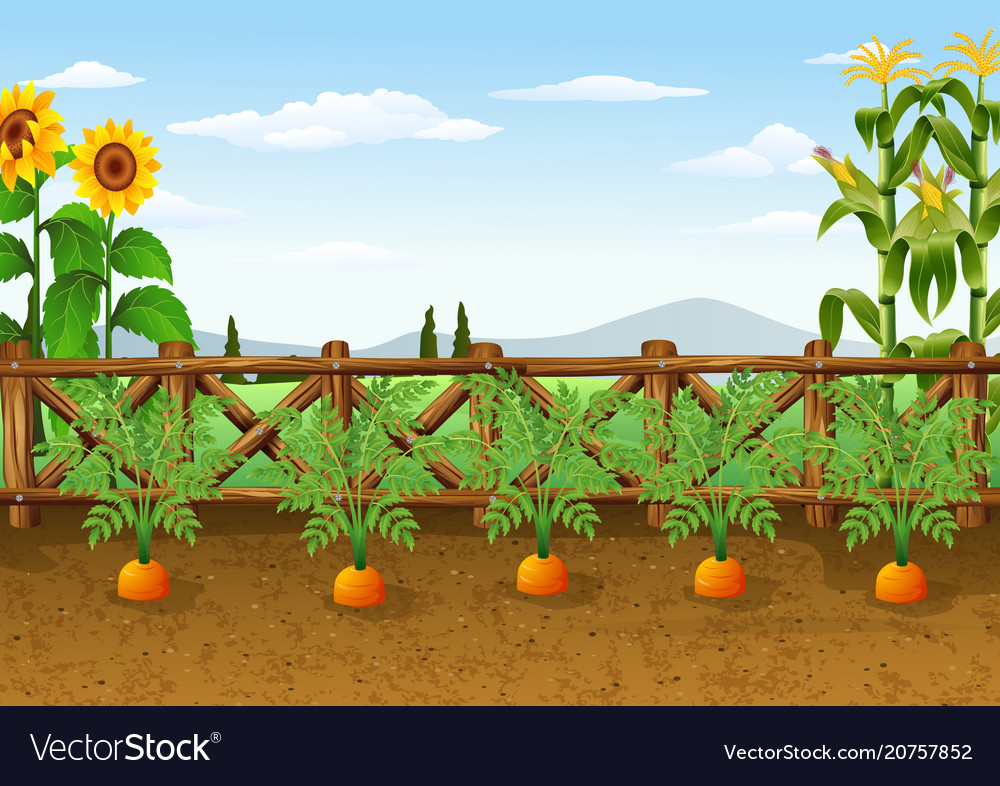 CHẶNG 3:
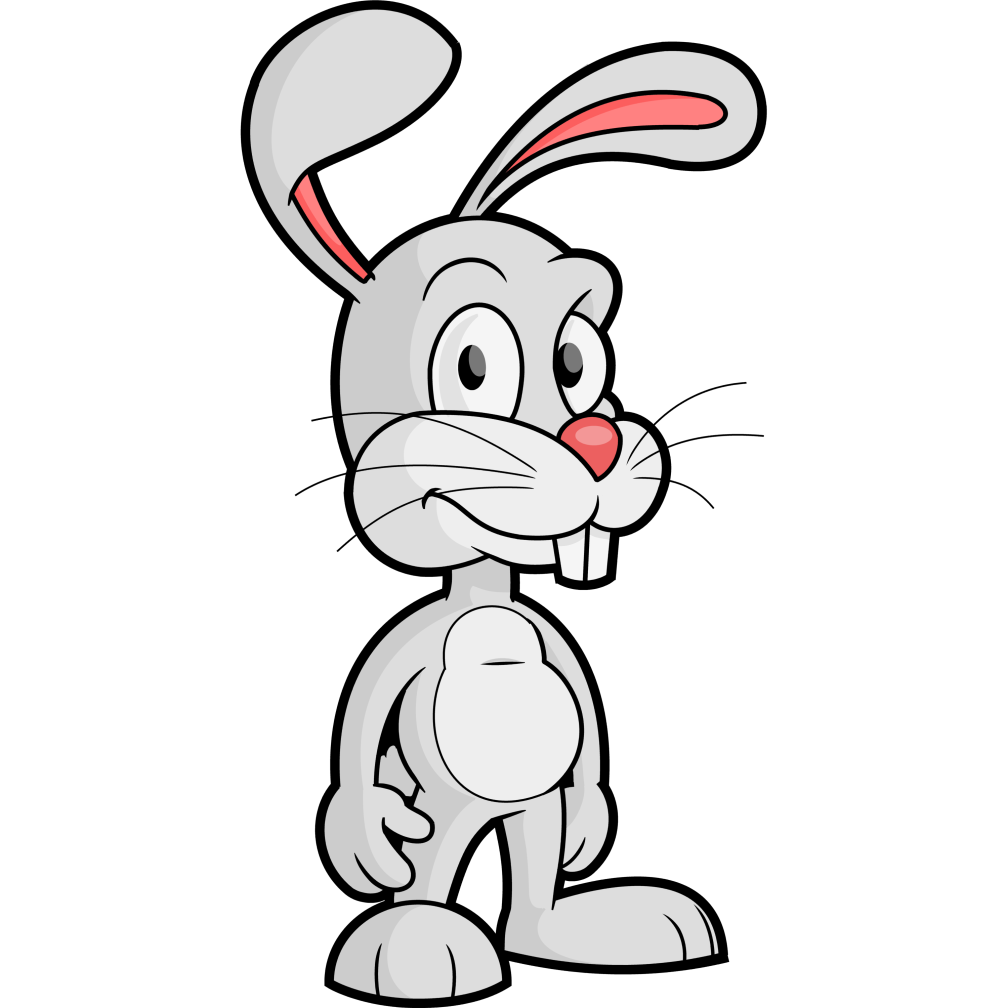 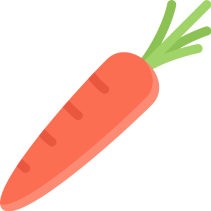 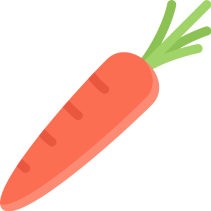 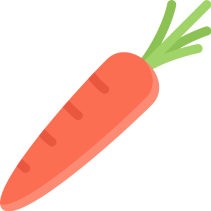 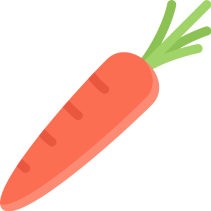 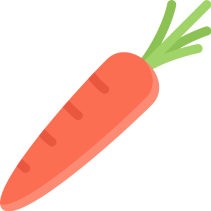 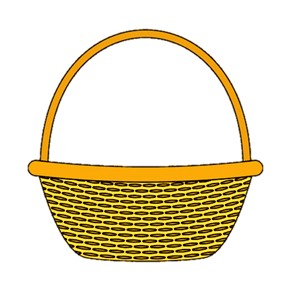 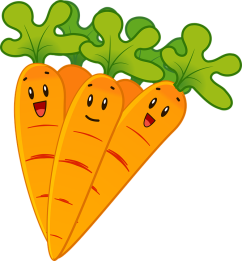 Ăn gì trước?
Chọn dấu chấm hoặc dấu hỏi thay cho ô vuông.
Hai anh em vừa ăn bánh quy vừa trò chuyện:
Anh: - Nếu cái bánh này hình chiếc ô tô, em sẽ ăn phần nào trước?
Em: - Em sẽ ăn bốn cái bánh xe ạ. 
Anh: - Tại sao vậy?
Em: Em phải ăn bánh xe trước để cái xe không chạy được nữa.   Nếu ăn các bộ phận khác, anh nghĩ cái xe chịu đứng yên cho em ăn nó hay sao?
(Trung Nguyên sưu tầm)
10
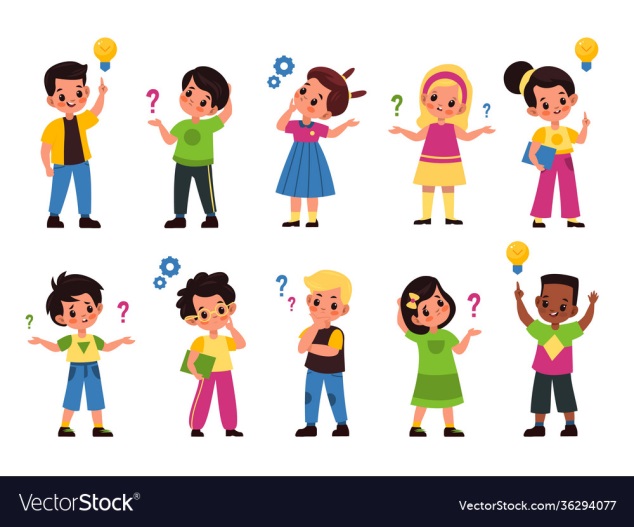 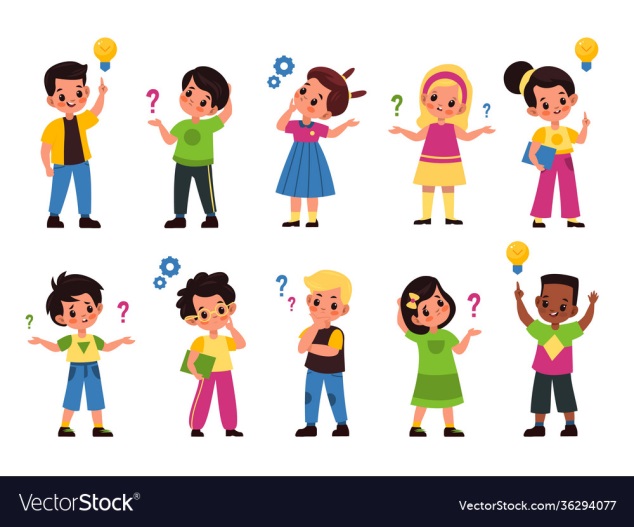 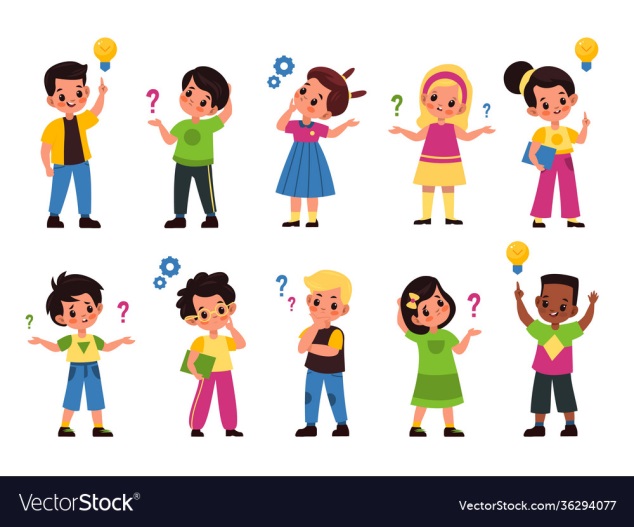 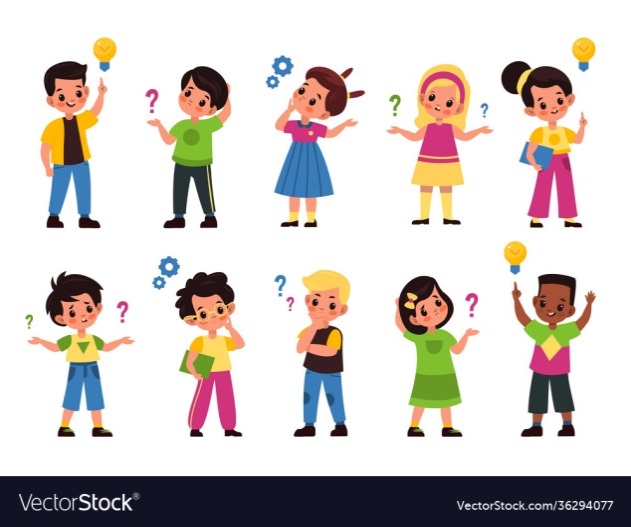 [Speaker Notes: GV nên tổ chức cho HS đọc vai, kể cả dạy online hay ofline]
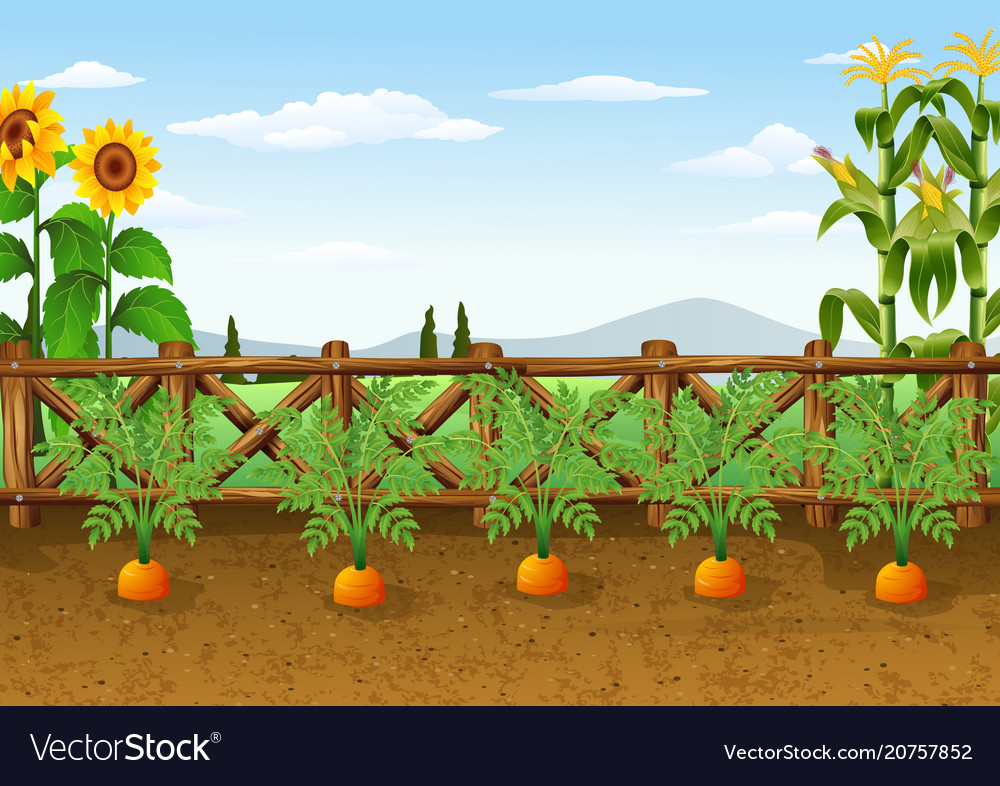 CHẶNG 3:
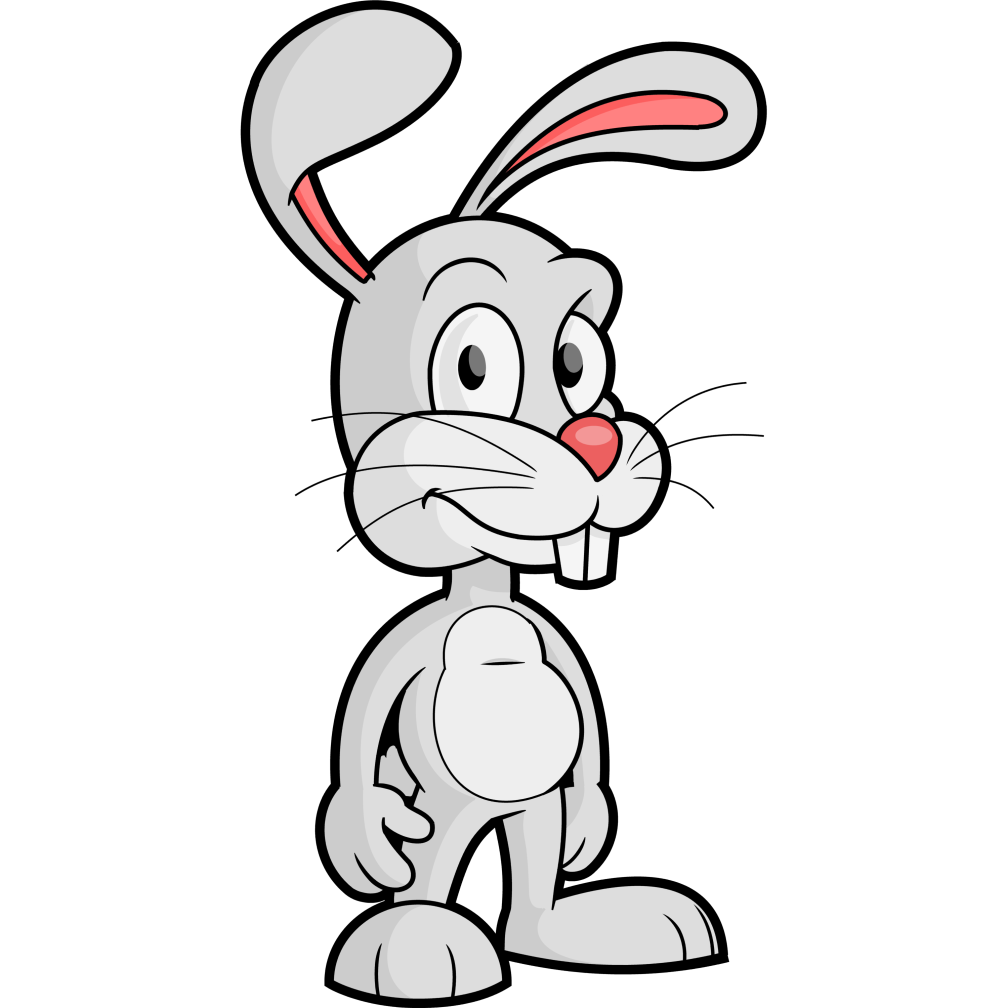 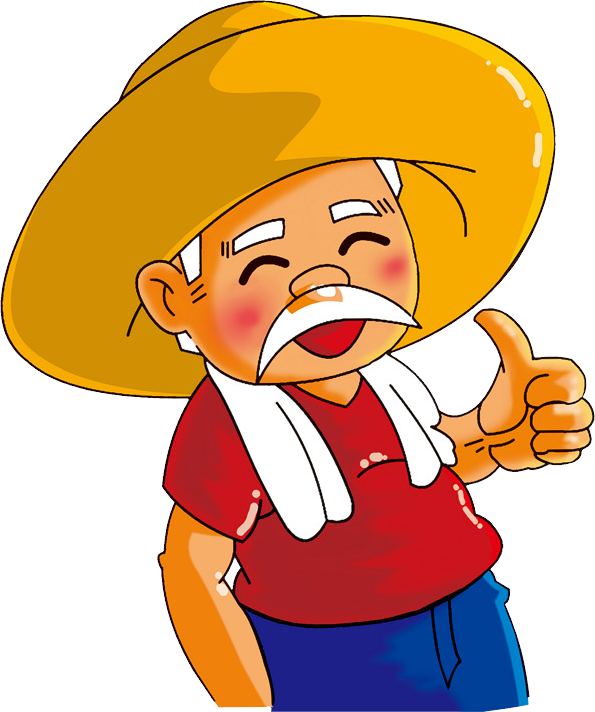 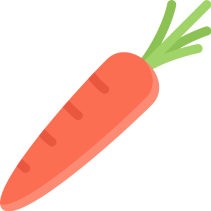 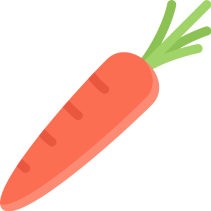 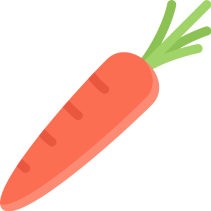 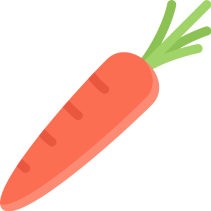 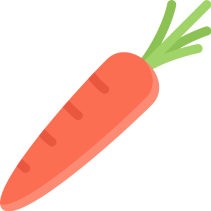 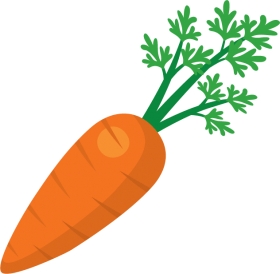 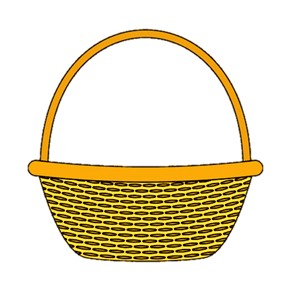 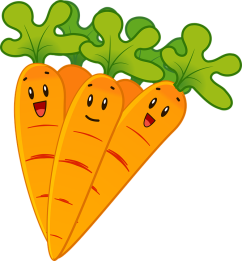 [Speaker Notes: Khen HS hoàn thành tốt thử thách ở chặng 2 nên bác chủ vườn tốt bụng đã cho thỏ bố 1 củ cà rốt rất to]
Bố về rồi đây cả nhà ơi. Cảm ơn các bạn nhỏ đã giúp đỡ thỏ bố nhé!
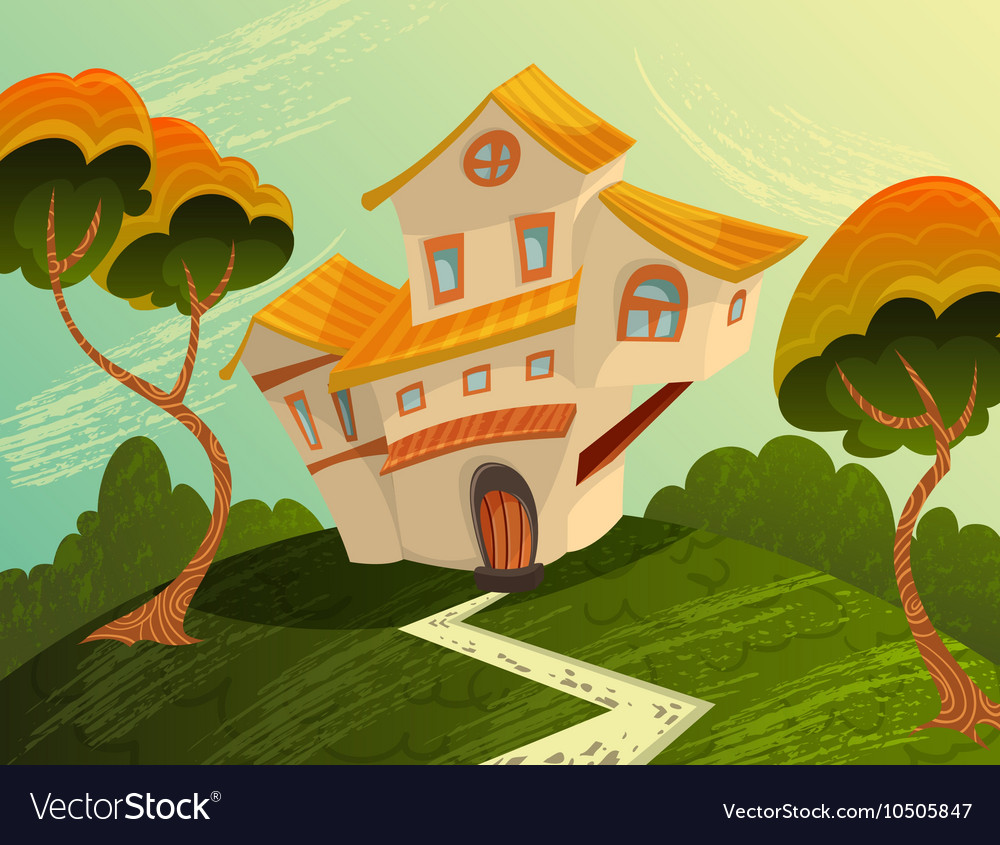 A, bố về! Bố về!
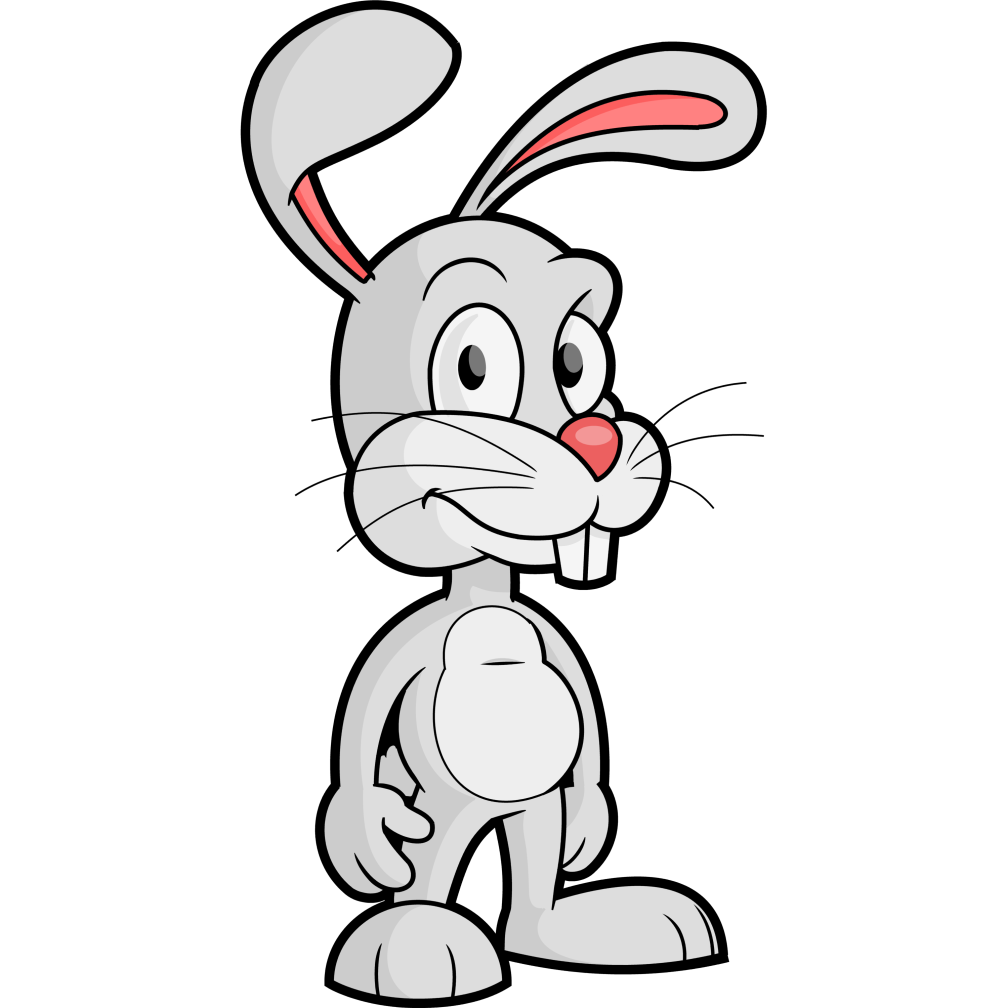 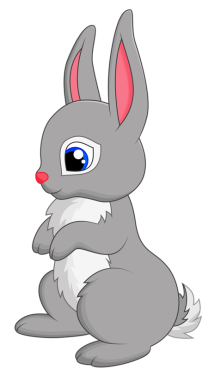 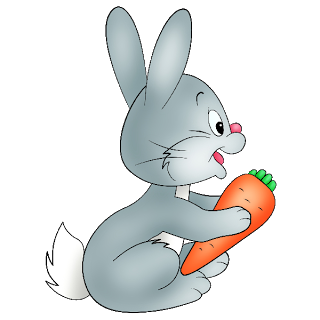 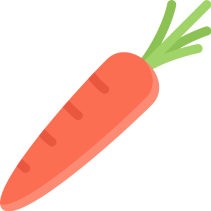 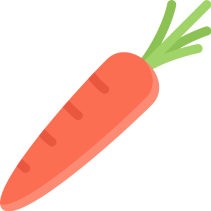 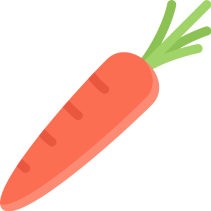 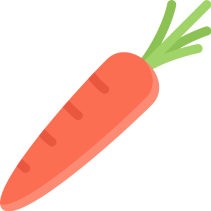 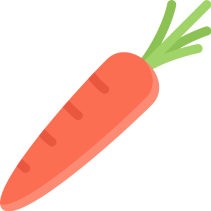 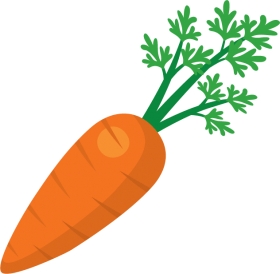 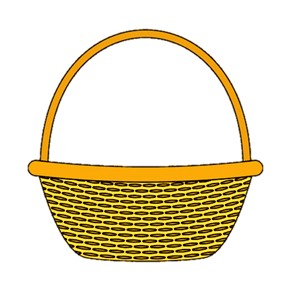 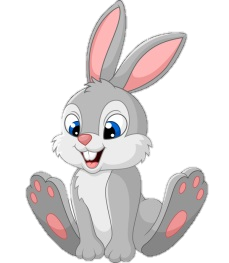 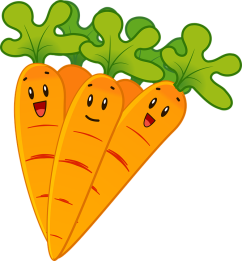 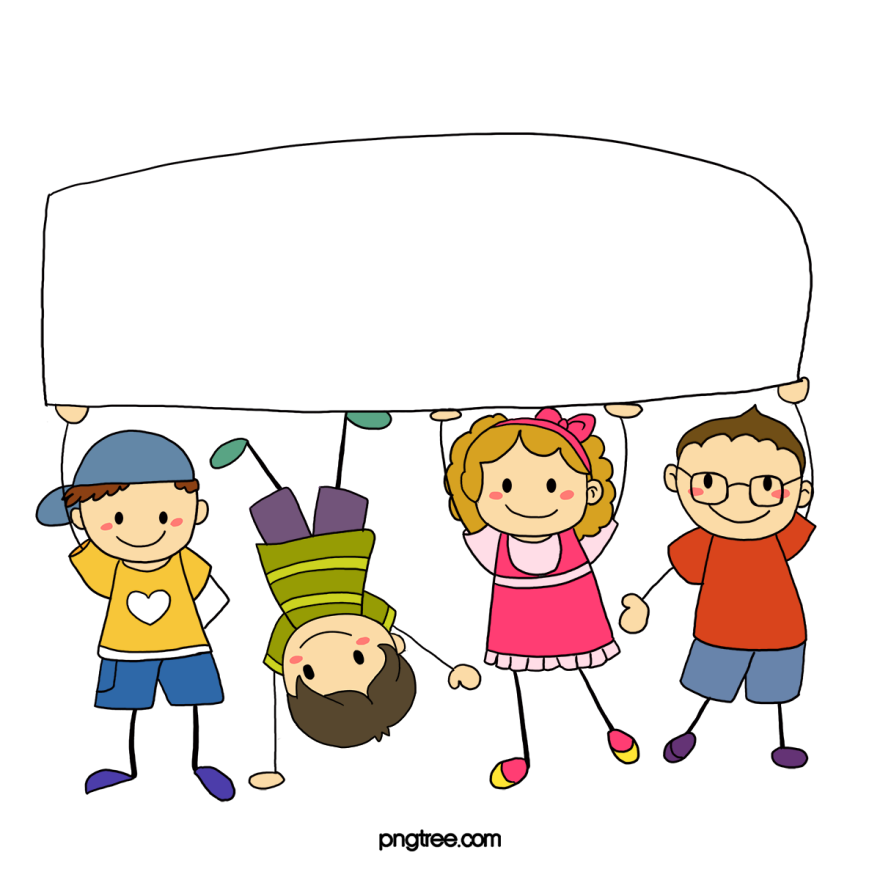 Dặn dò
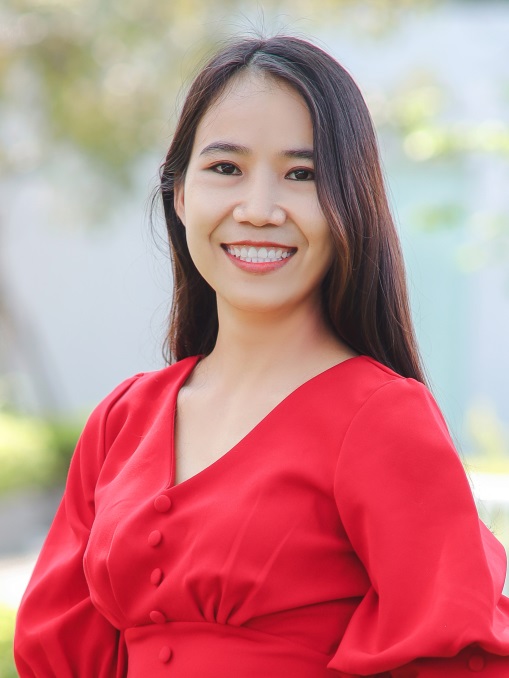 Người soạn	: Phan Thị Linh
Năm sinh		: 1990
Đơn vị công tác	: 
LH		: 0916.604.268
Thân chào Quý Thầy Cô!
Rất mong nhận được phản hồi và góp ý từ Quý Thầy Cô để bộ giáo án ppt được hoàn thiện hơn.
Mọi thông tin phản hồi mong được QTC gửi về:
+ Zalo: 0916.604.268
+ Facebook cá nhân: https://www.facebook.com/nhilinh.phan/
+ Nhóm chia sẻ tài liệu: https://www.facebook.com/groups/443096903751589